ACADEMIC MASTER PLAN UPDATE
PILLARS
Student Success
Program Innovation & Exploration
Community Engagement
One Team, One Mission

TIMELINE
VISION
The AMP envisions a YSU where:
Students are supported to achieve their full potential.
Academic programs are innovative, market-relevant, and globally competitive.
Faculty and staff thrive in an environment of professional growth and recognition.
Partnerships with the community and industry are strengthened, ensuring our work aligns with regional and global needs.
PURPOSE
The AMP aims to position YSU as a leader in academic innovation and student achievement. It provides a framework for:
Enhancing student outcomes.
Advancing research and scholarship.
Strengthening operational efficiency.
Cultivating an inclusive and collaborative university environment.
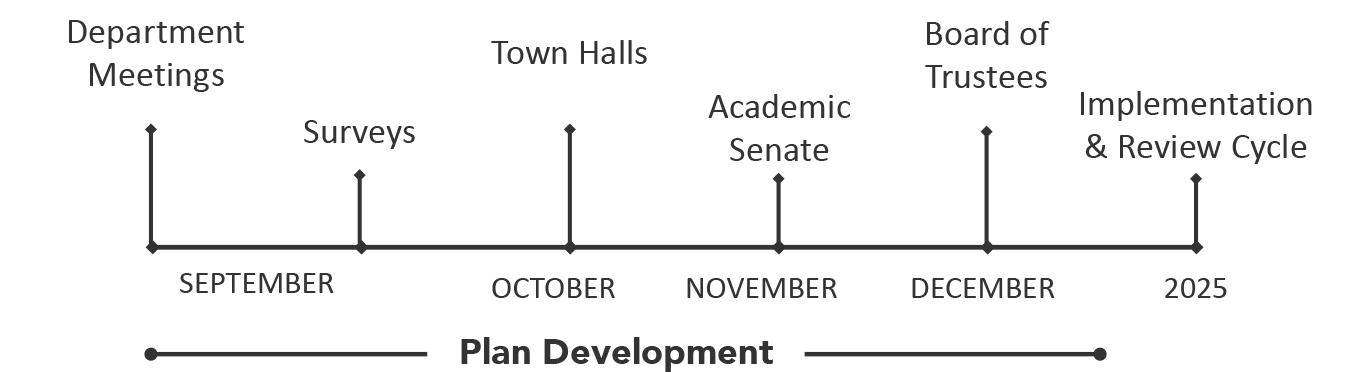 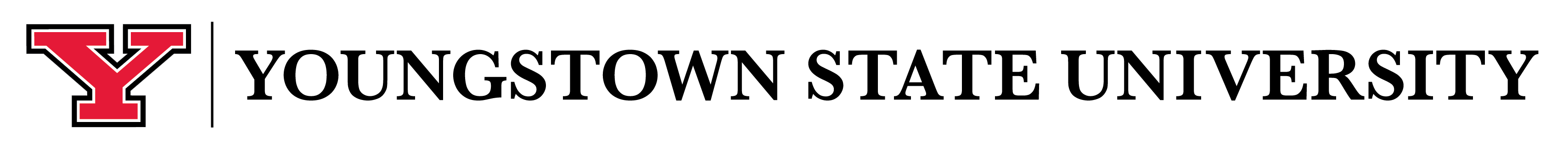 OHIO: THE HIGH SCHOOL COMPETITION FACTOR
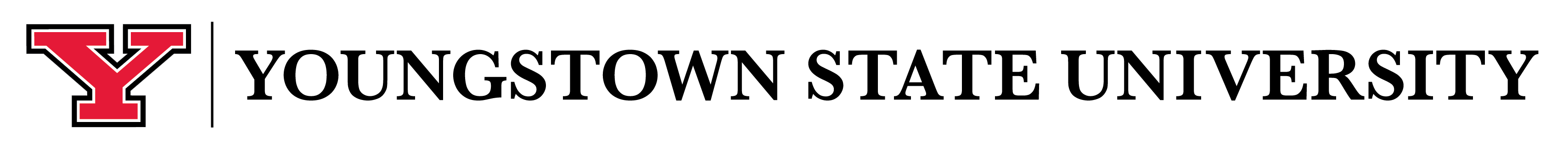 Admissions (Processing/ Recruitment)
Athletics
Orientation/First Year
Academic Units
ENROLLMENT ENTERPRISE CONCEPTUAL FRAMEWORK
Marketing
Int’l Student Services
Registrar
Honors College
Veterans Support
Student Success
Alumni Affairs
Financial Aid
Outreach Functions
Enrollment Enterprise
Matriculation Functions
Academic & Affinity Functions
Key Strategic Partners:
Technology Office
Housing & Dining
Chief Financial Office
Specialized Functions
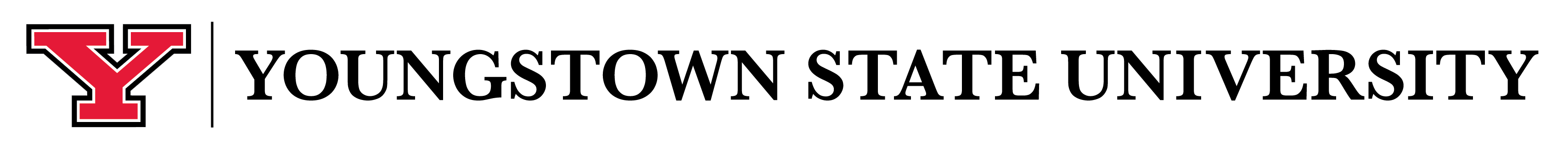 ENROLLMENT ENTERPRISE COMPONENTS
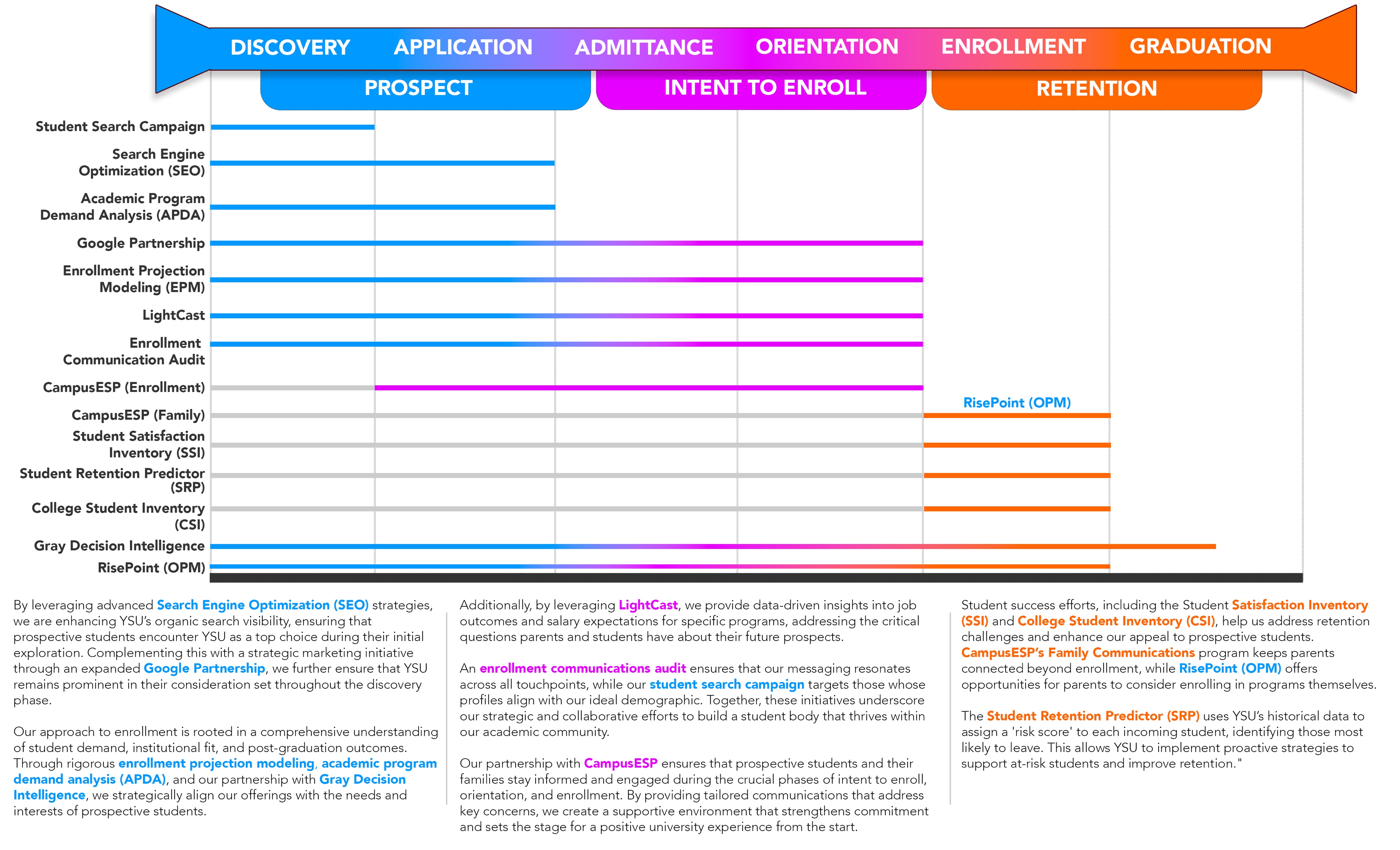 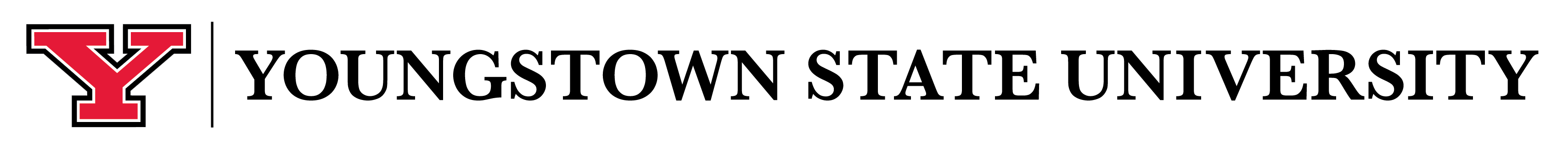